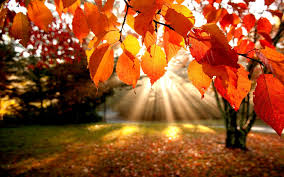 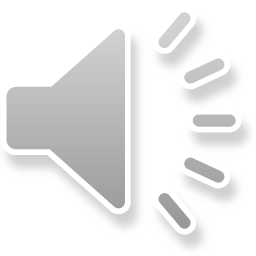 Ә Ү Ө
Ҫ Һ Ҙ Ғ Ҡ Ң
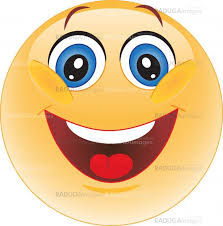 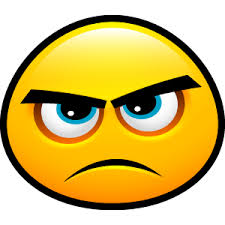 1РӘТ       2 РӘТ          3РӘТ
Бик моңло итеп – задушевно
 Ҡанат –крыло
 Төҙәлде- зажило
   Һуңғы- последний
Төркөмдә эшләү ҡағиҙәләре

Башлыҡ һайлайбыҙ.
Күмәкләп, татыу эшләйбеҙ.
Һәр кемдең яуабын тыңлайбыҙ.
Тыныс,тауышланмай эшләйбеҙ.
Ярҙамсыл
Ҡайғыртыусан
Шәфҡәтле
Ыңғай
Лайыҡлы
Ышаныслы
Ҡәҙерле
Эйе             Юҡ
Малай өйрәк таба.
Ҡоштоң тәпәйе һынған.
Малай ҡаҙға икмәк һала.
Ҡыш көнө ҡаҙ осоп китә.
Яҙ көнө “Ҡыйғаҡ!..” тигән тауыш ишетелә.
Яҡшылыҡ ерҙә ятып ҡалмаҫ.

Белеме барҙың- ҡәҙере бар.

Ҡалған эшкә ҡар яуа.
МӘЖИТ ҒАФУРИ
1) 1880 йылда, Мәжит Ғафури, Ғафури районында, тыуған.
2) 1901 йылда , беренсе шиғыры, баҫыла, “Ишан шәкерттәре” тигән.
3)  Исеме бирелә, Башҡортостандың халыҡ шағиры ,1923 йылда.
Яңы һүҙҙәрҙе ятларға.
Синквейн төҙөргә.